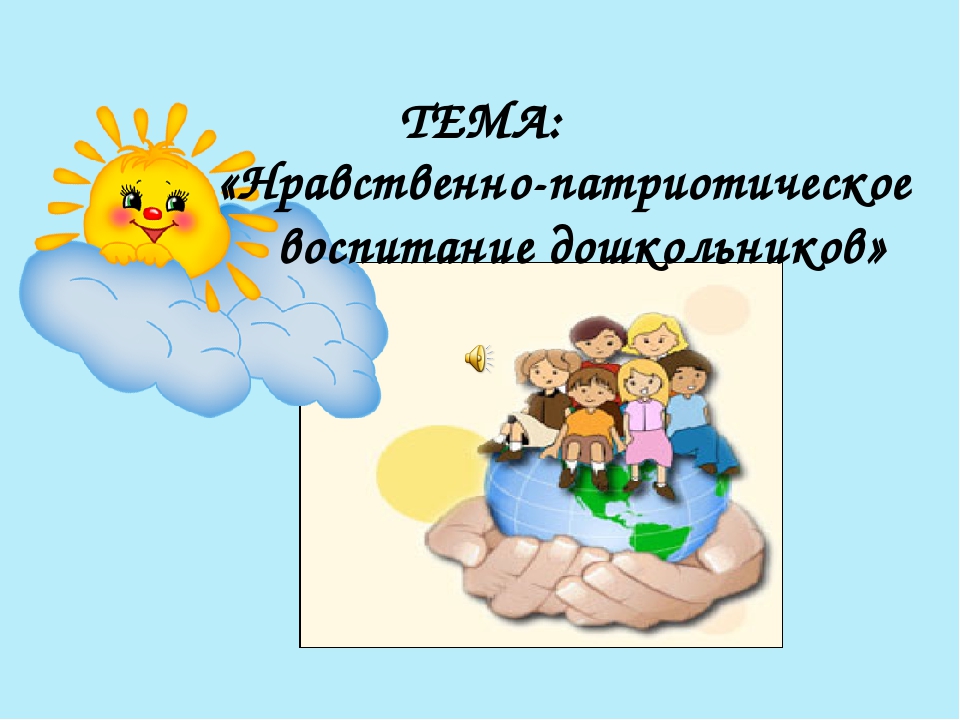 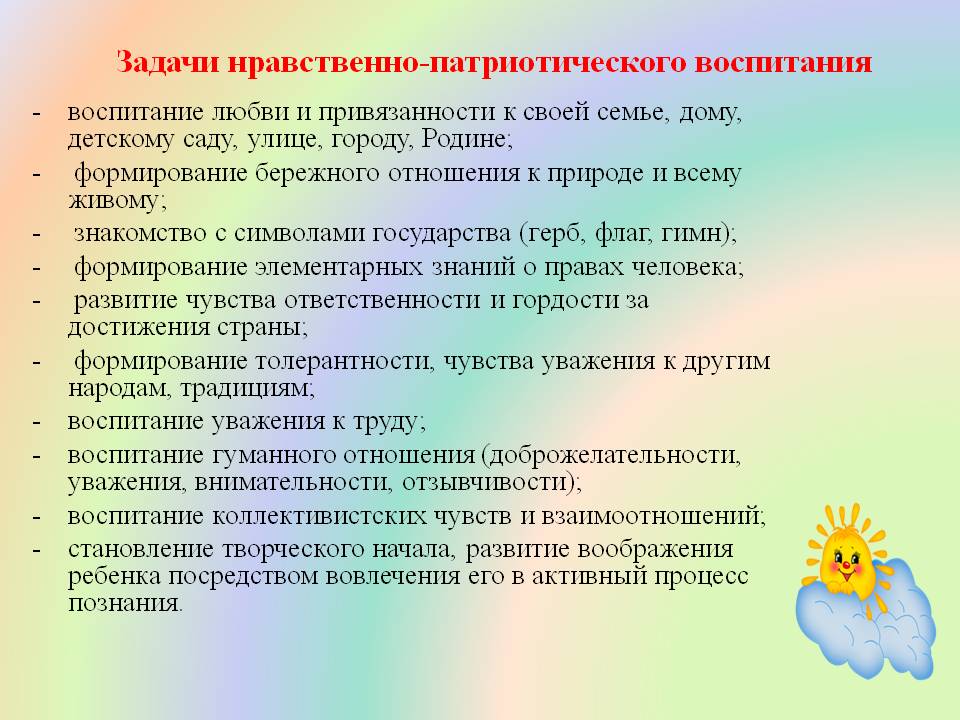 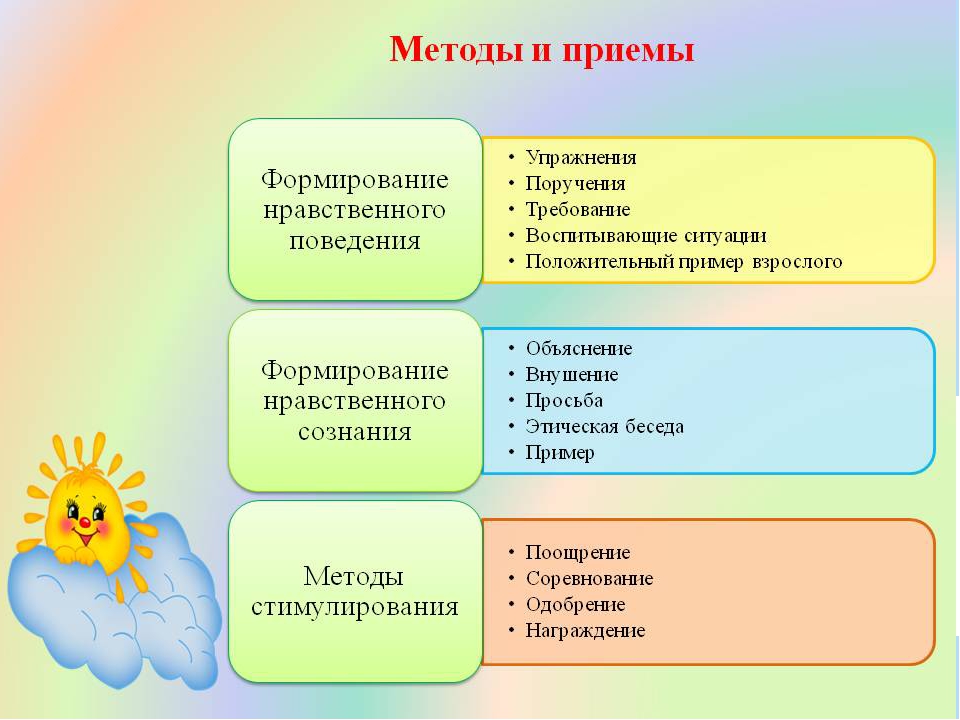 Совместная деятельность
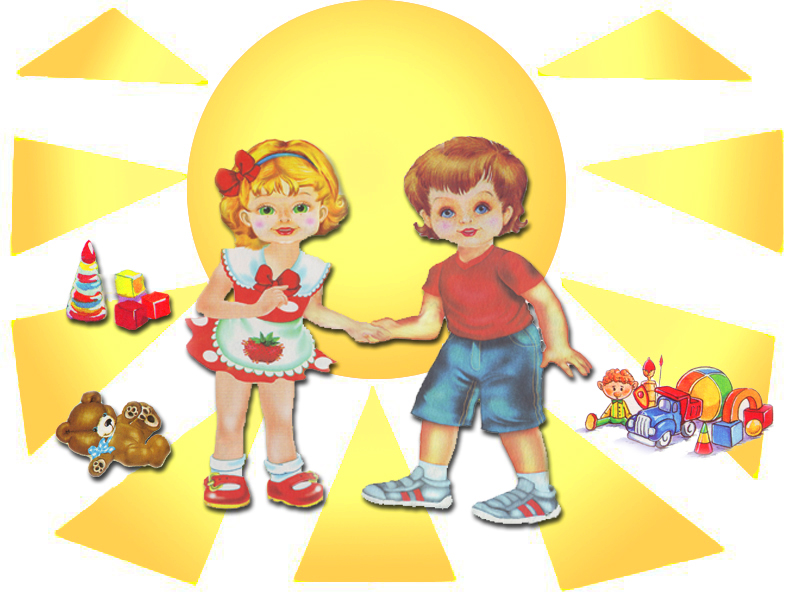 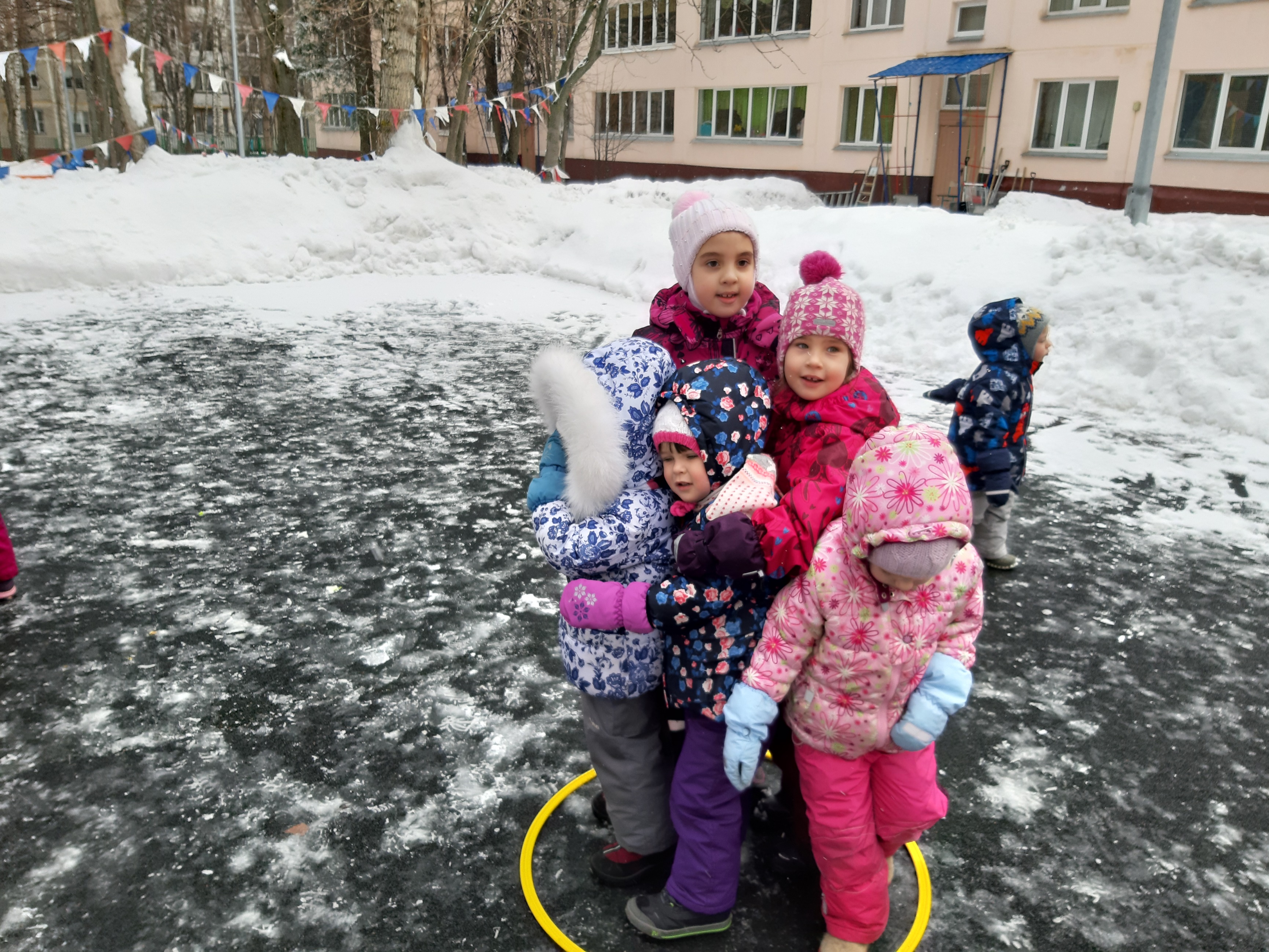 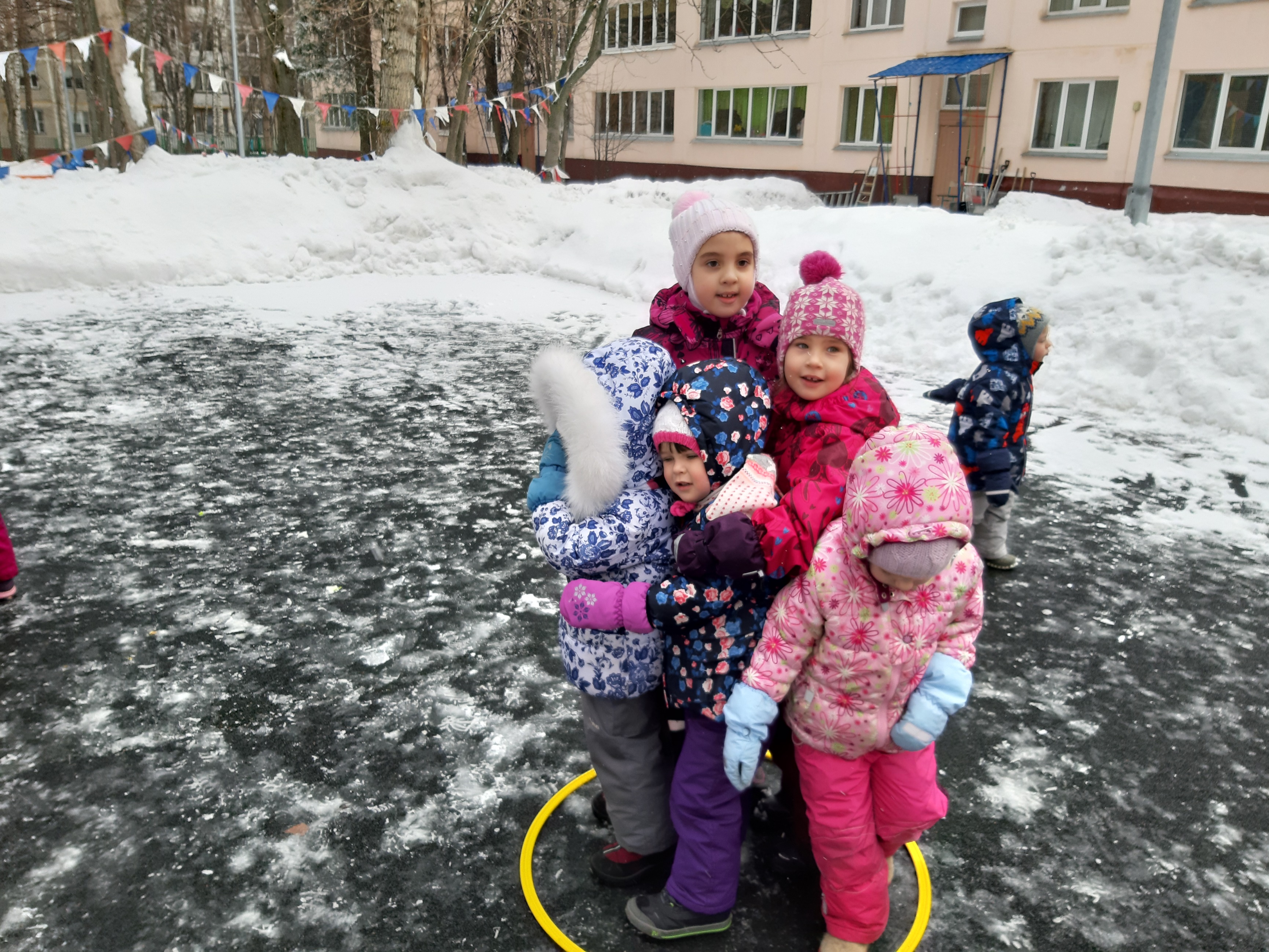 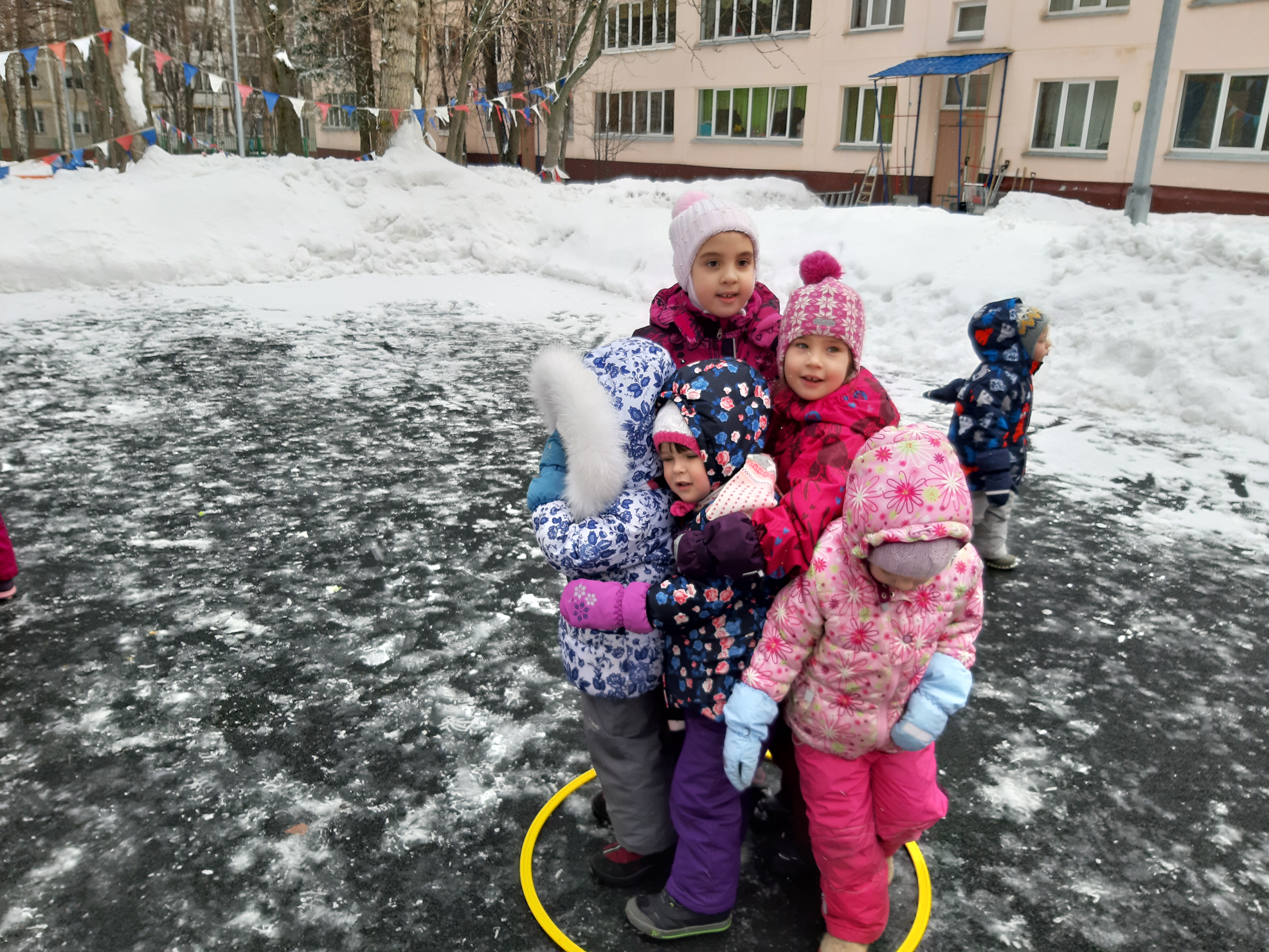 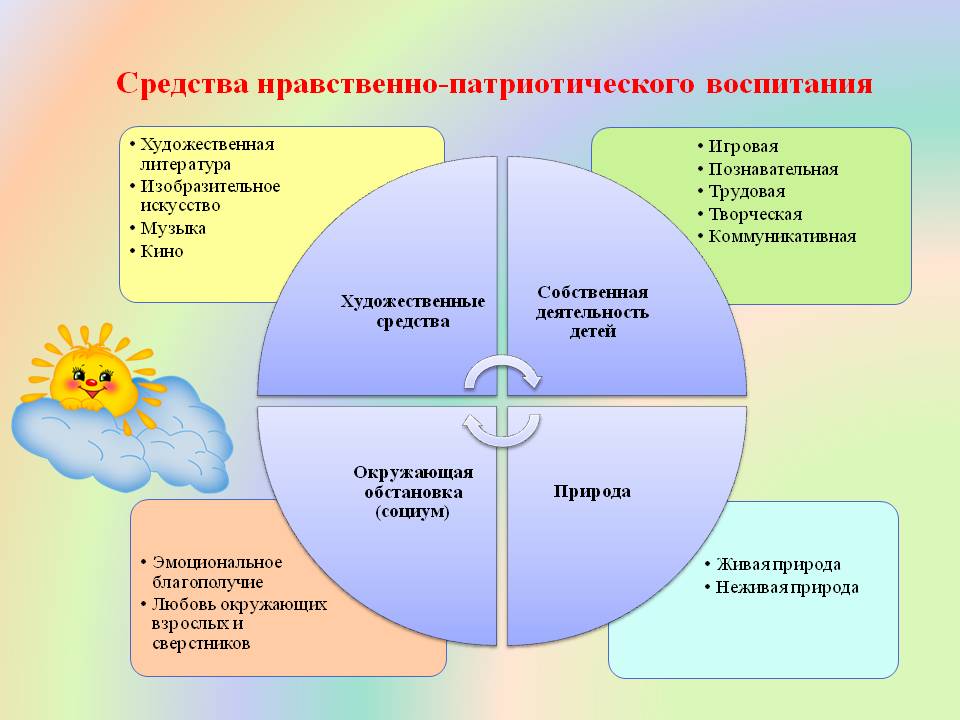 Музыкальная деятельность
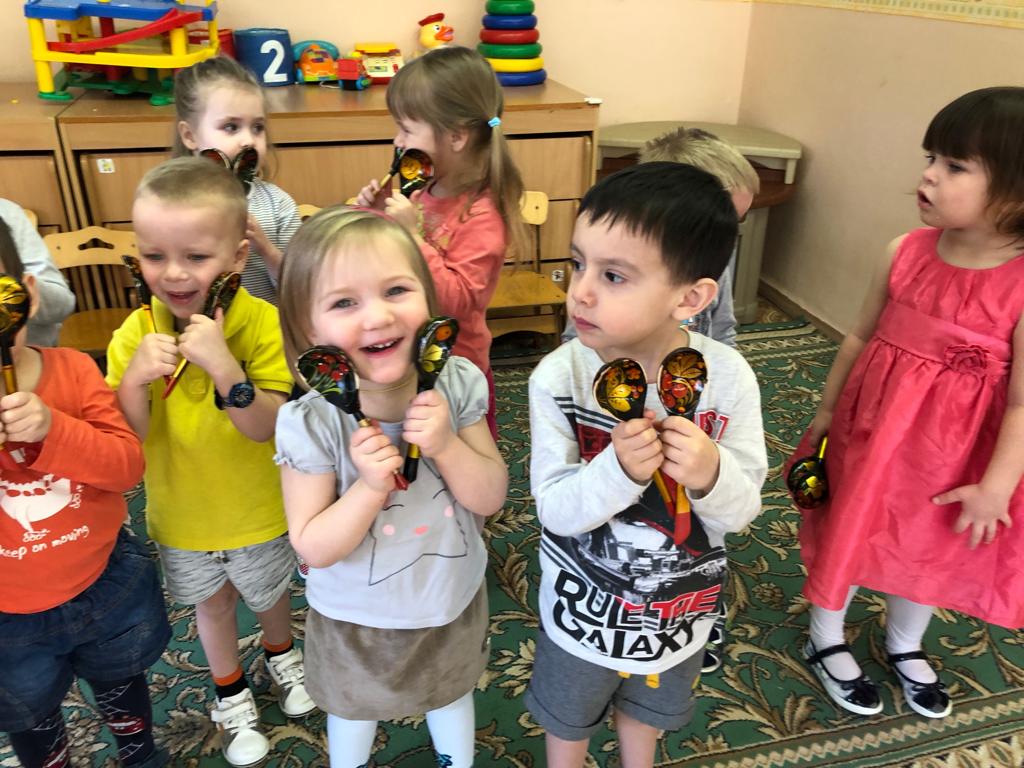 Игровая деятельность
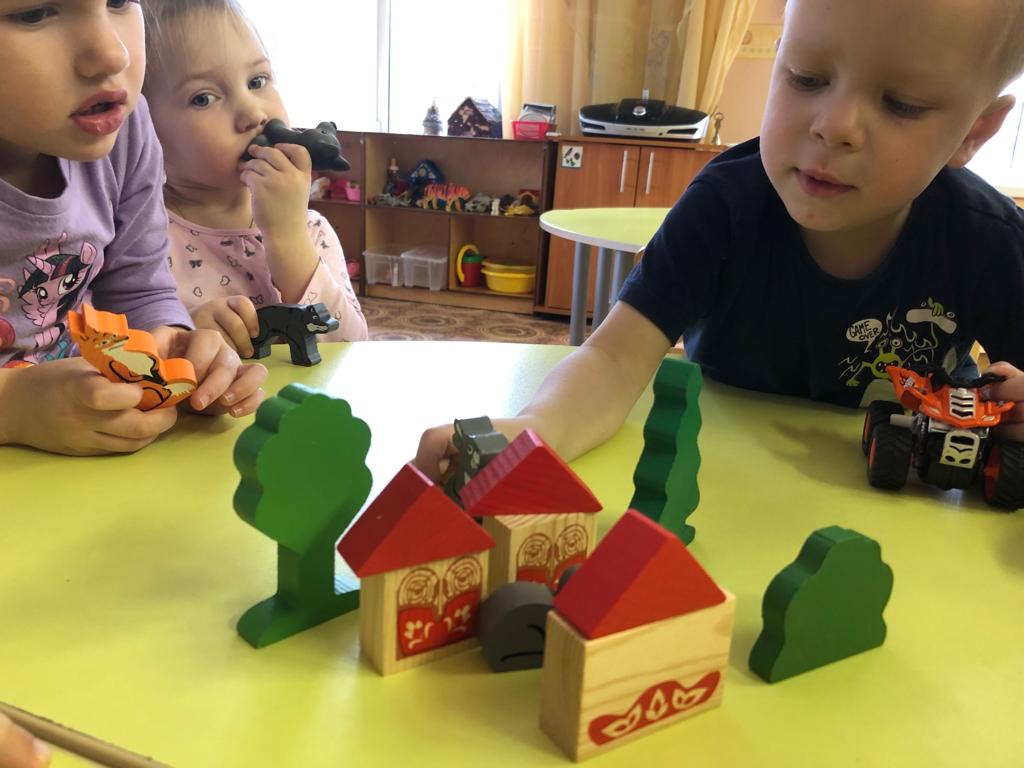 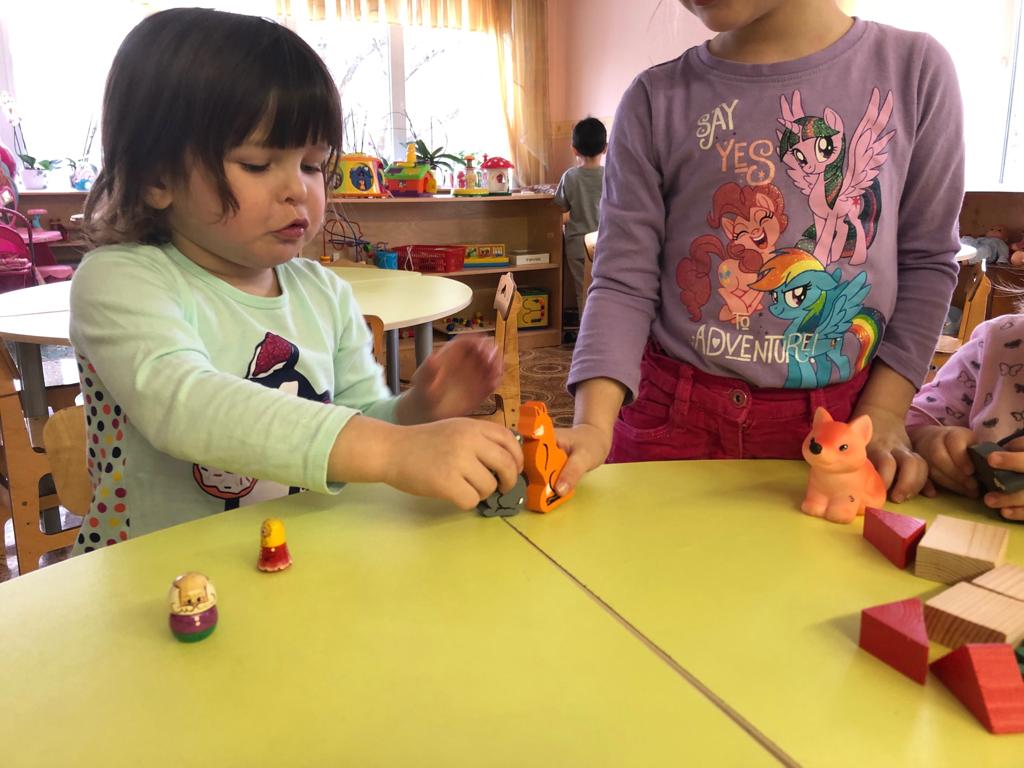 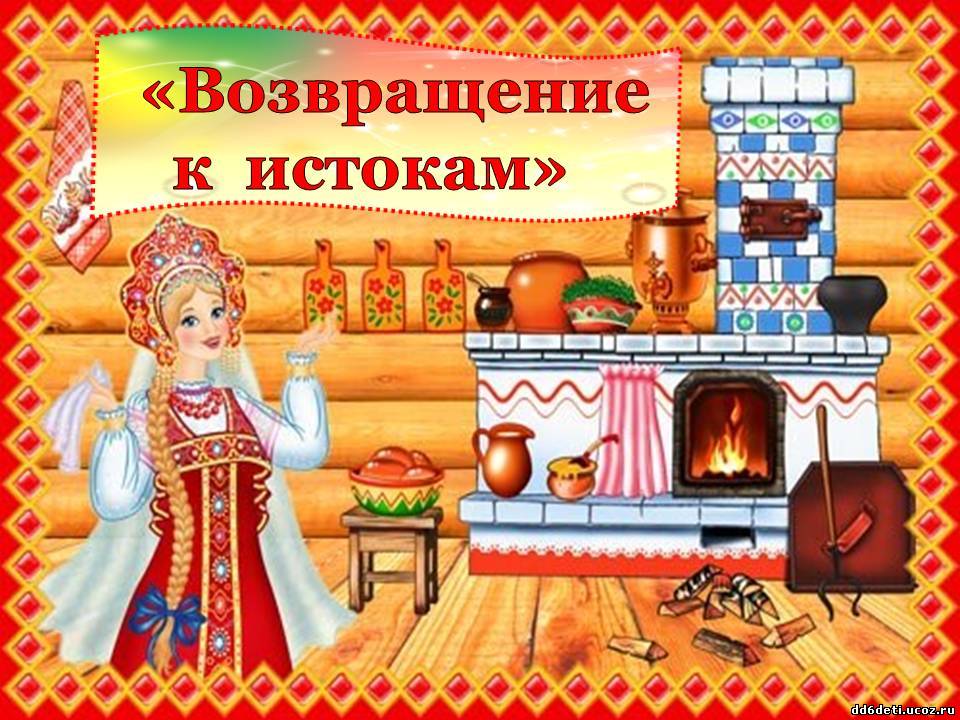 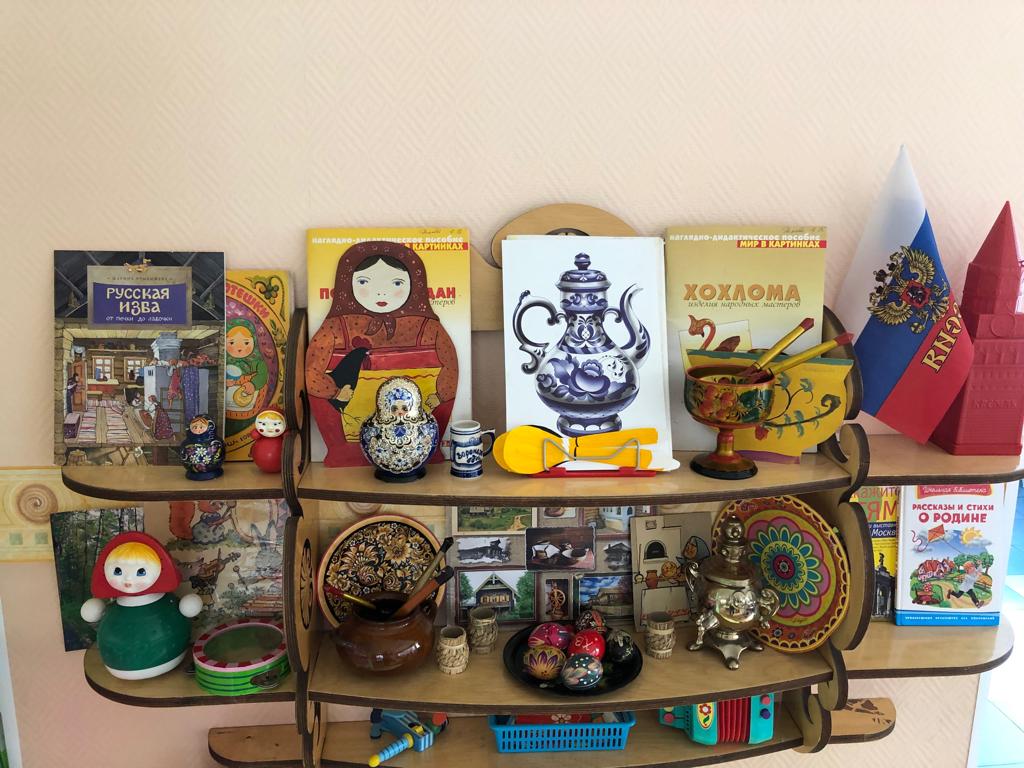 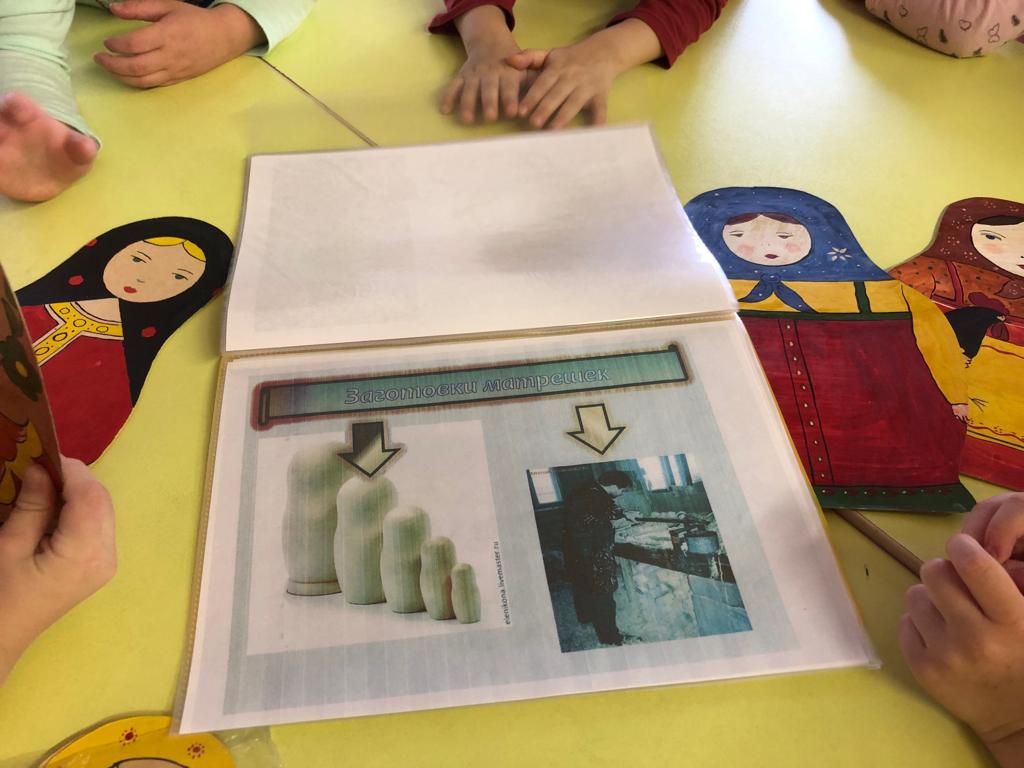 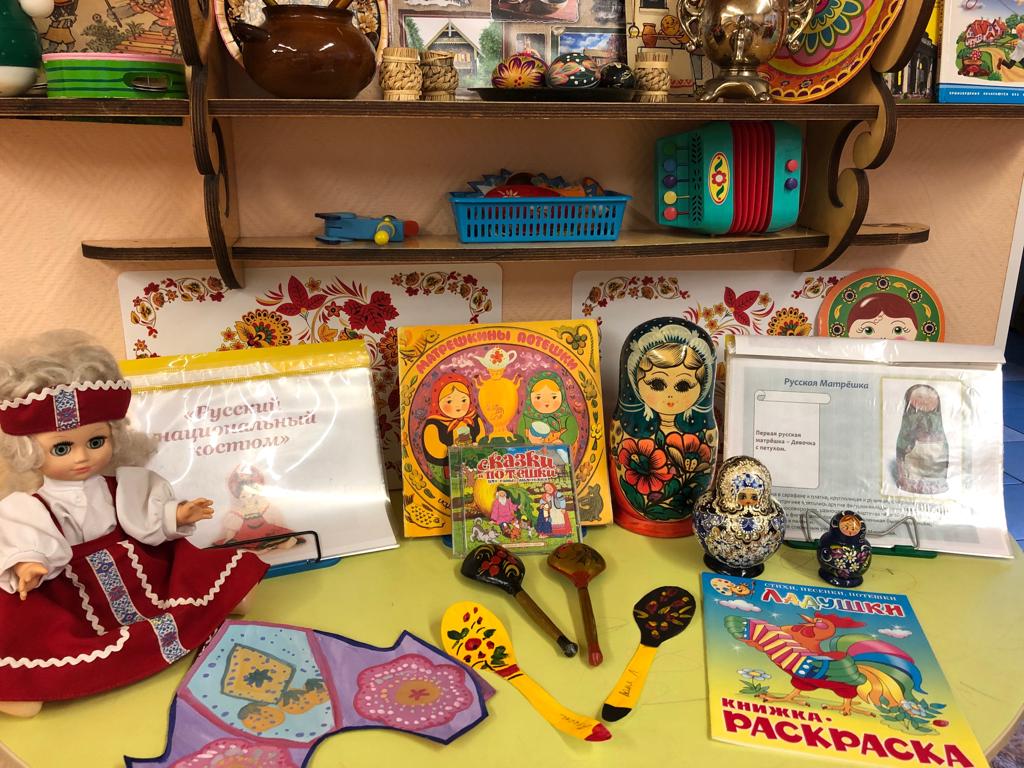 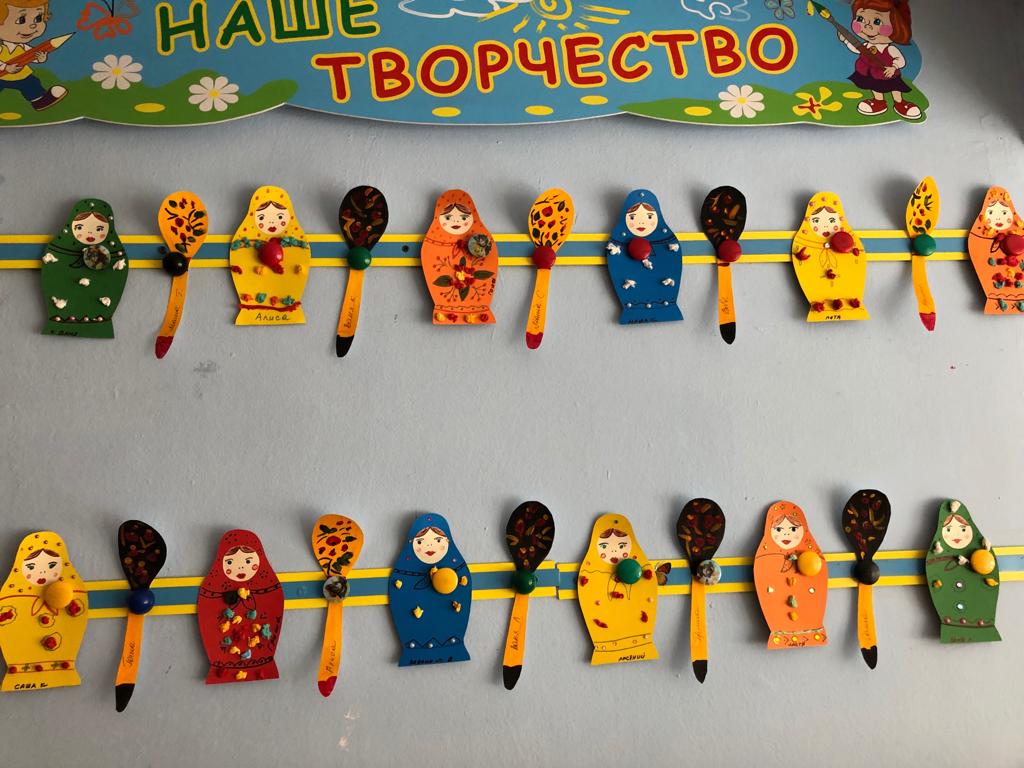 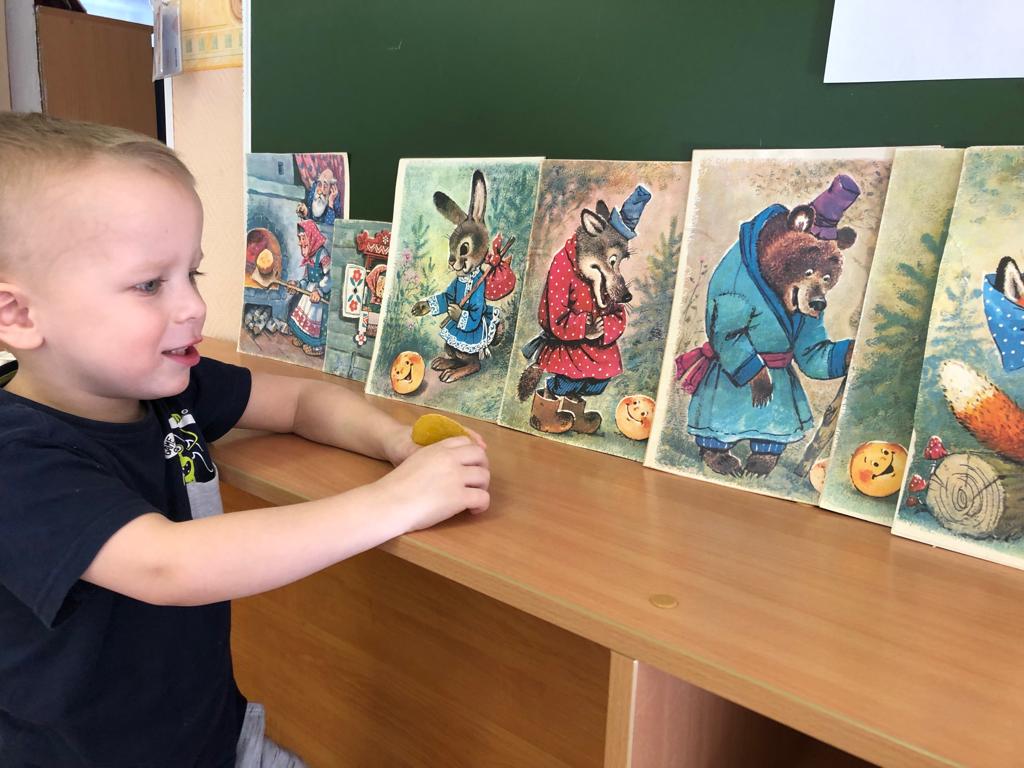 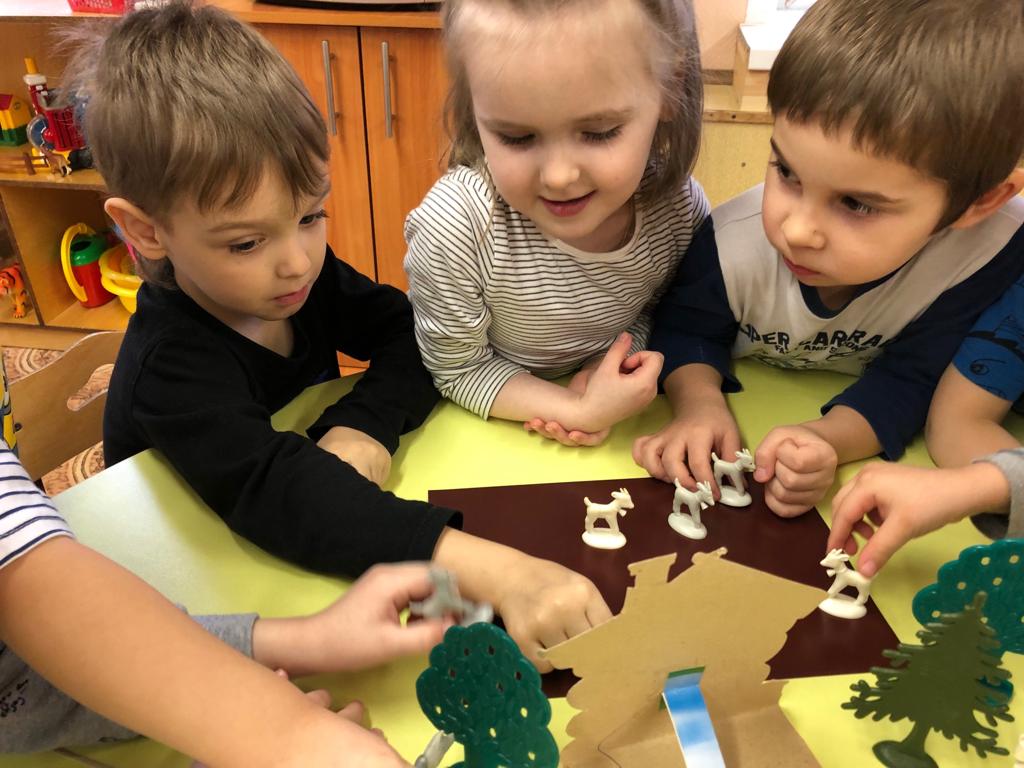 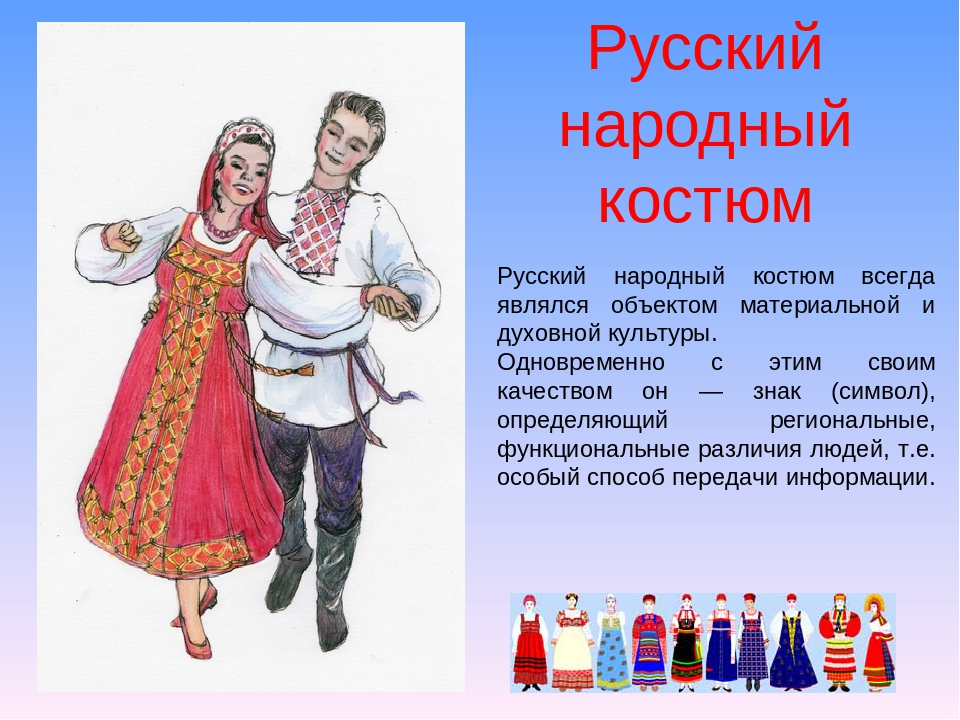 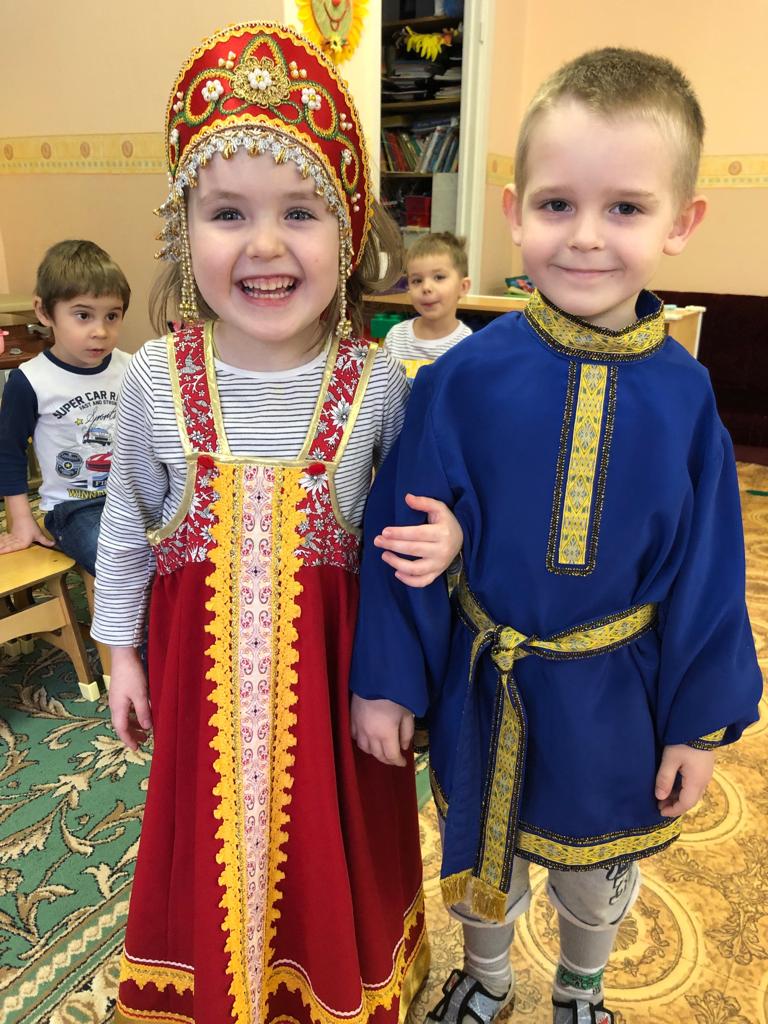 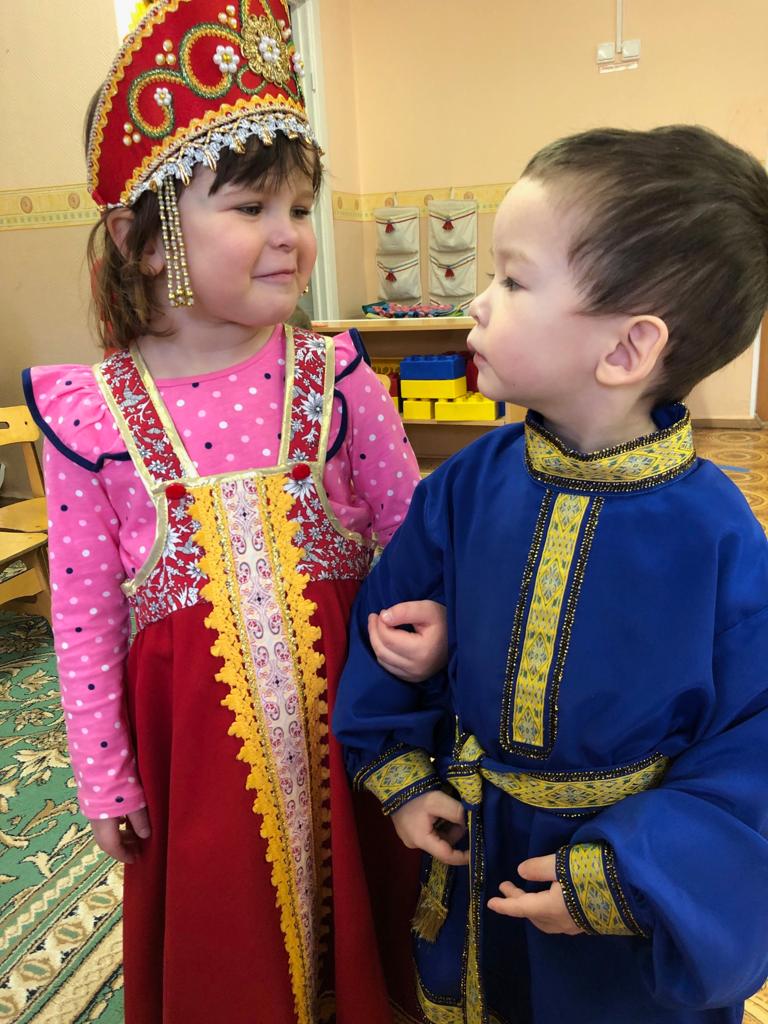 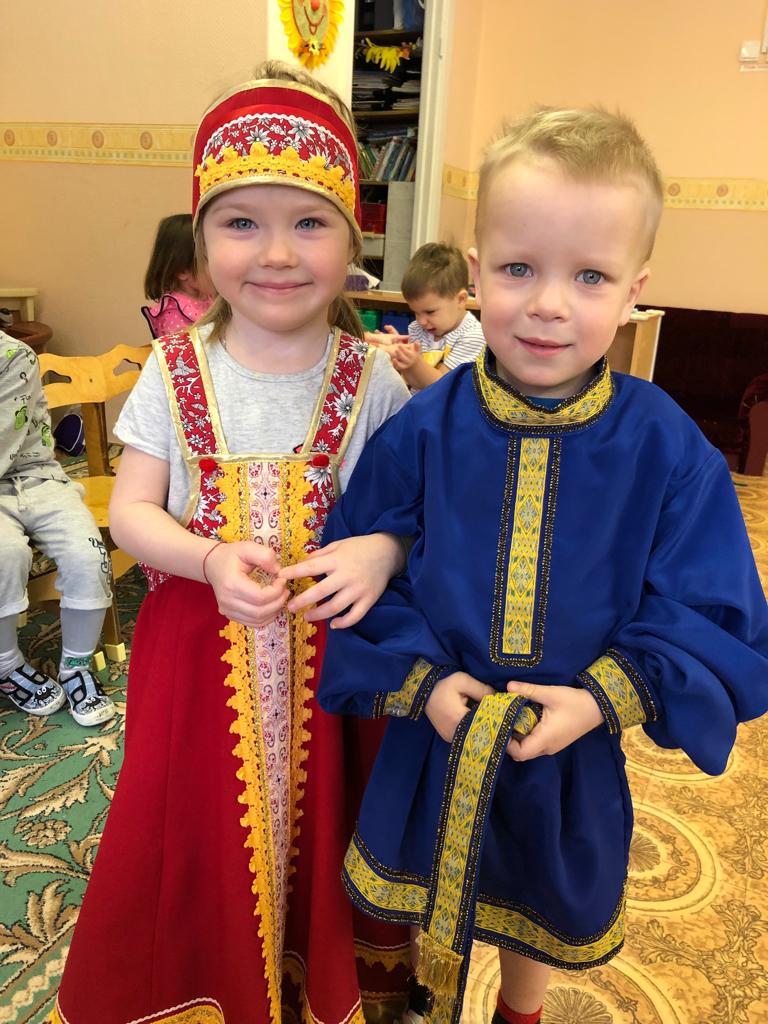 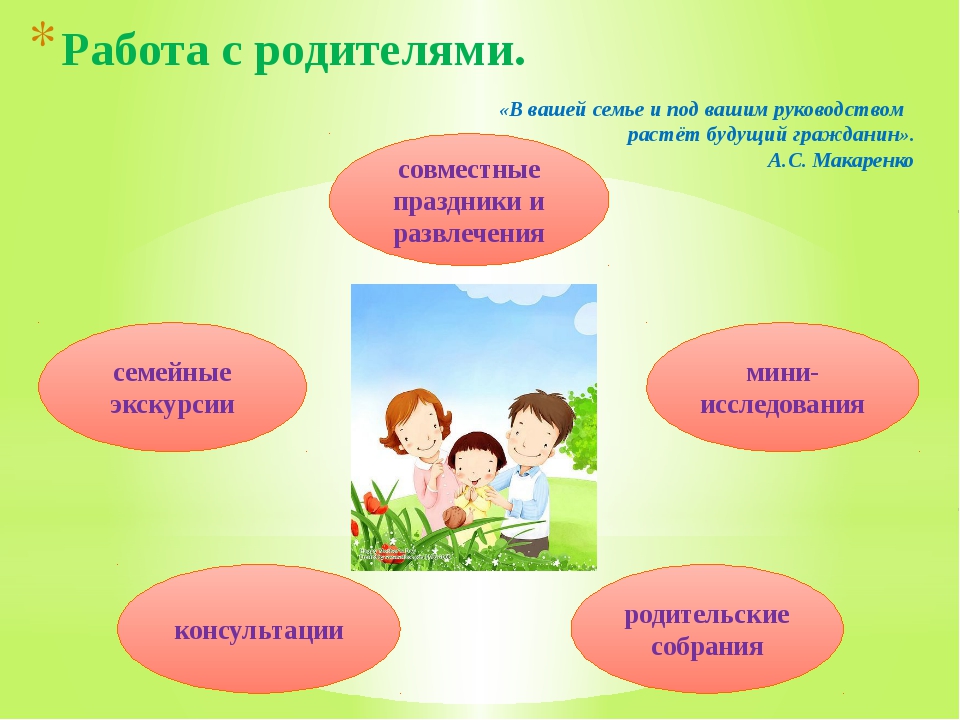 Спасибо за внимание!
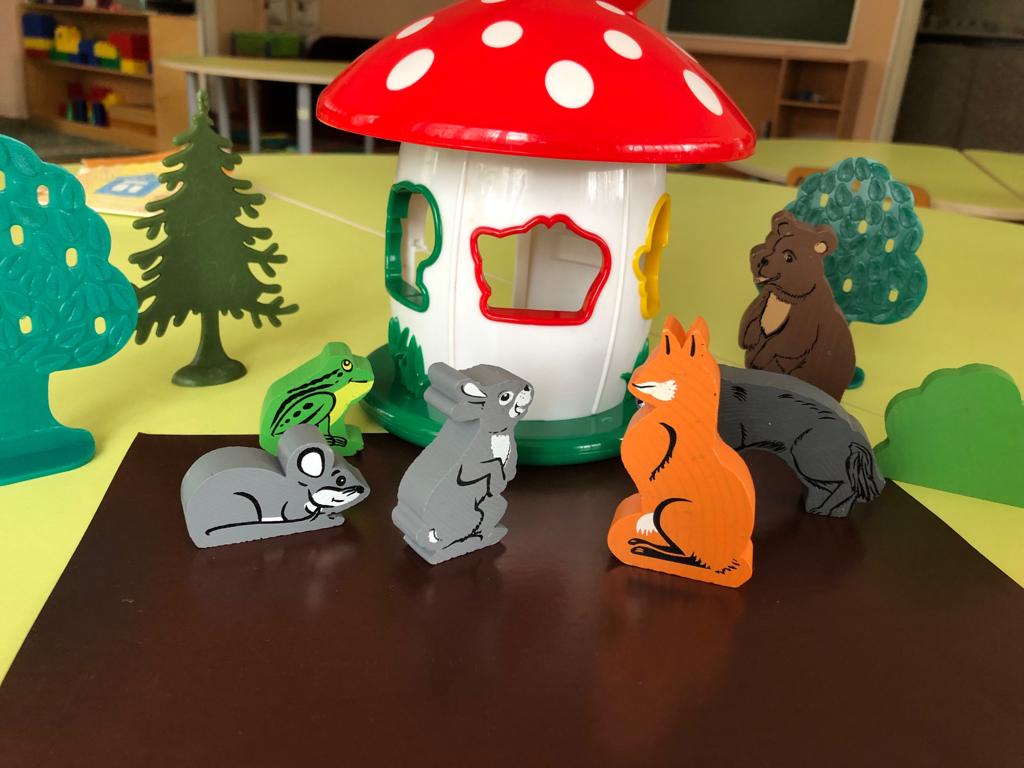